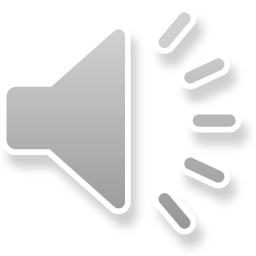 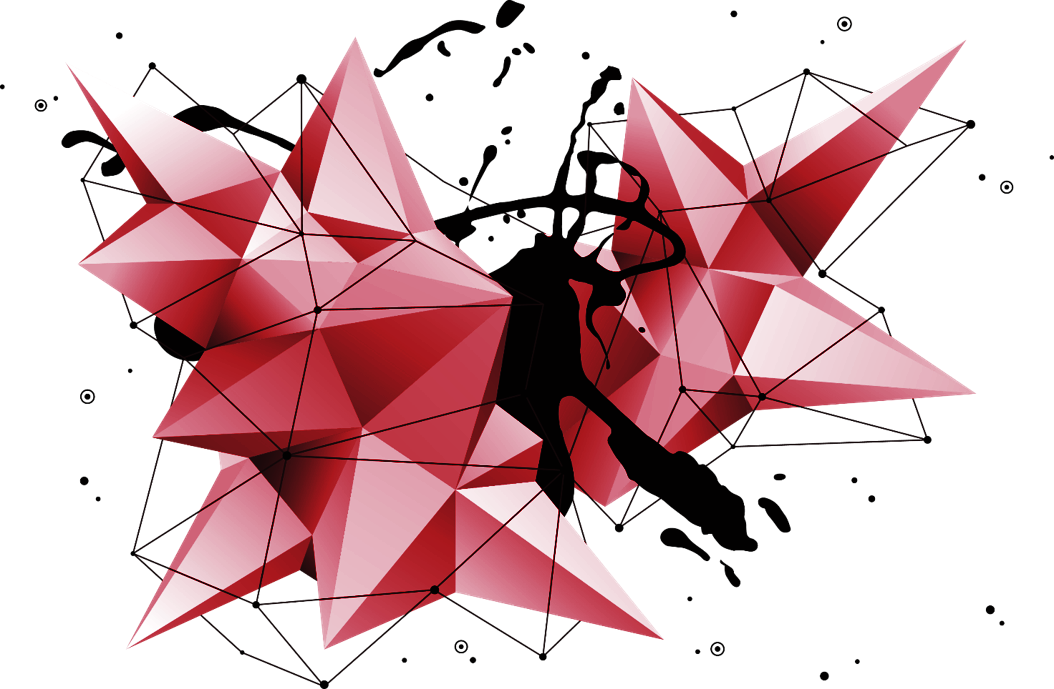 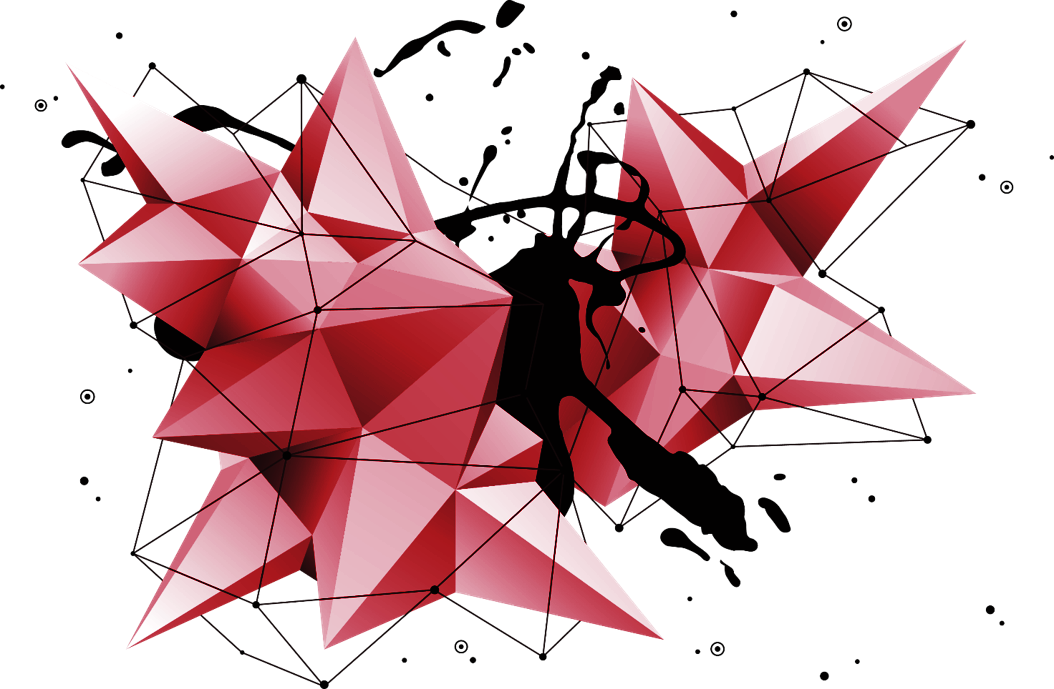 ME
岗位竞聘报告
竞聘岗位：设计总监
C O N T E N T
目
录
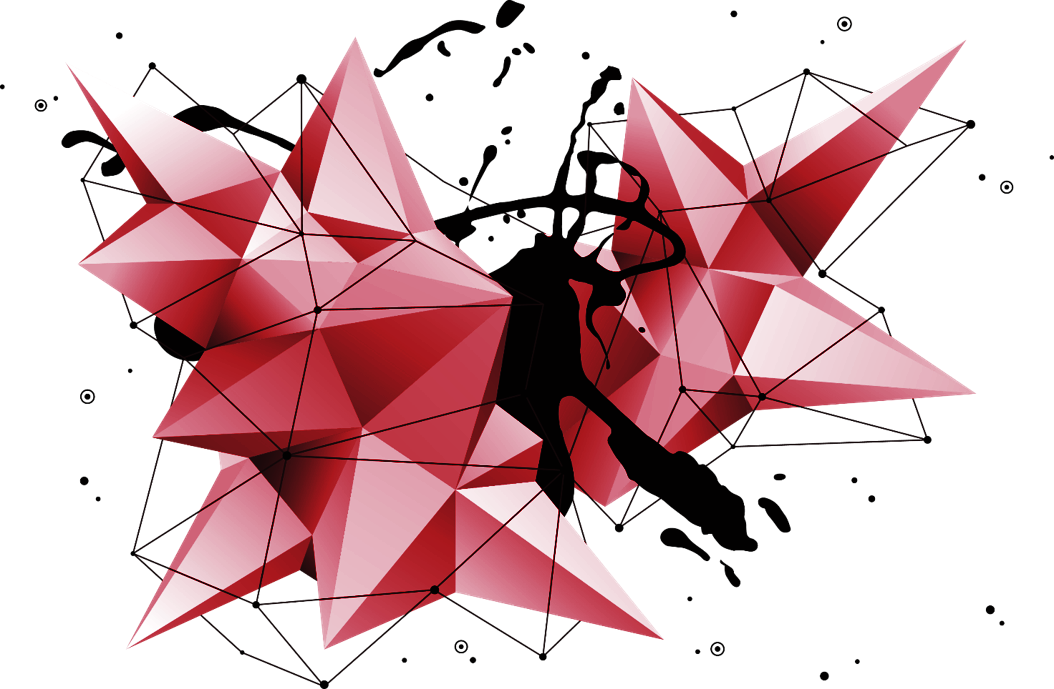 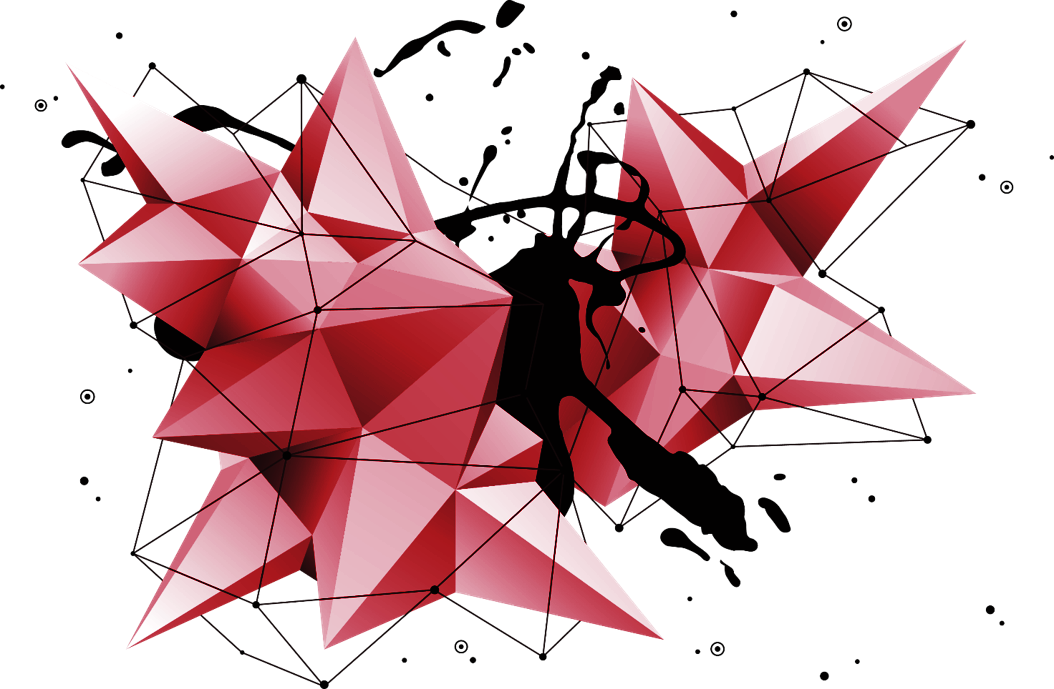 岗 位 经 历
工 作 成 效
履 职 能 力
工 作 规 划
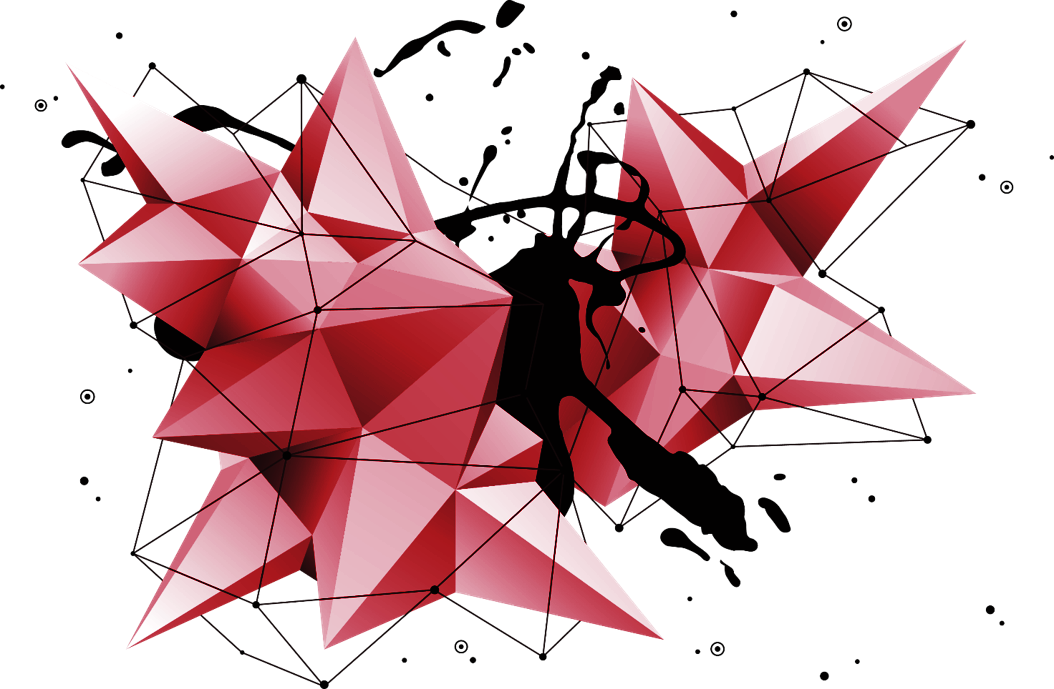 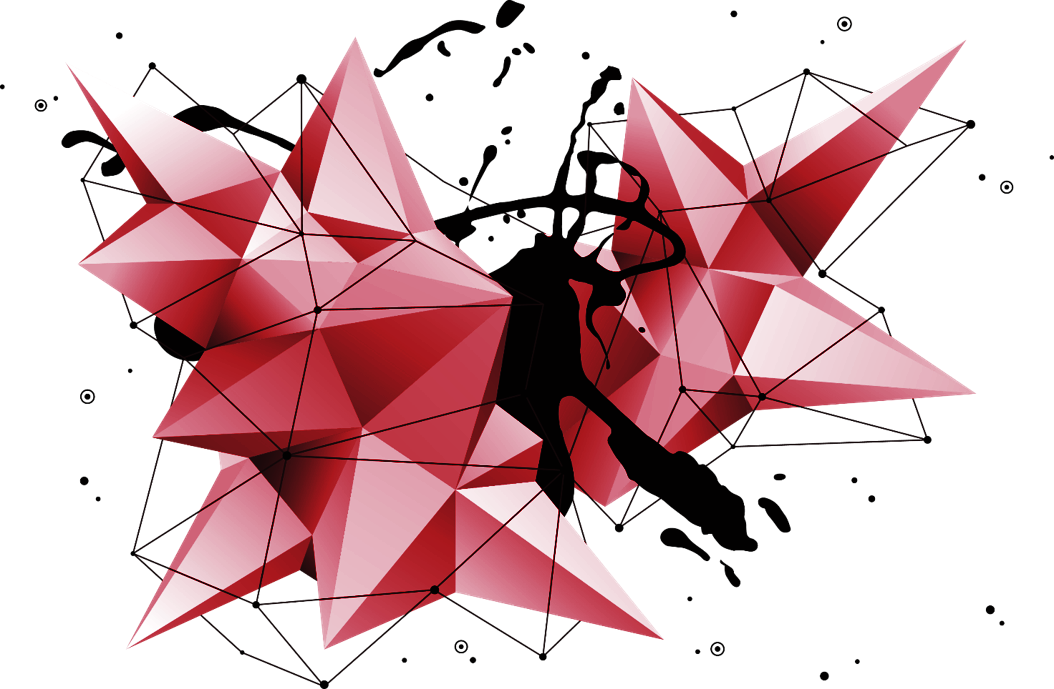 个人简历
工作技能
岗位经验
岗 位 经 历
项目经历
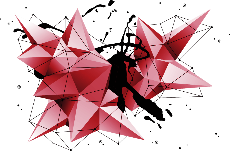 个 人 简 历
基本资料
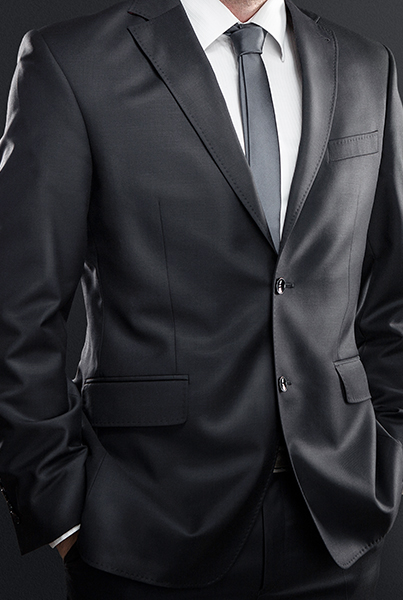 姓名：郭好                                性别：男
年龄：25岁                               民族：汉族
体重：55kg                               身高：168cm
籍贯：上海                               学历：硕士
婚姻状况：未婚                        政治面貌：党员
联系方式：1234567890
电子邮箱：Mikl@163.com
现在住址：深圳宝安新区
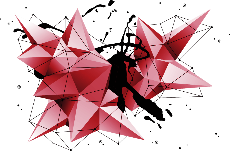 工 作 技 能
摘要：您的内容打在这里，或者通过复制您的文本后，在此框中选择粘贴，并选择只保留文字。在此录入上述图表的综合描述说明，在此录入上述图表的综合描述说明，在此录入上述图表的综合描述说明，在此录入上述图表的综合描述说明。

您的内容打在这里，或者通过复制您的文本后，在此框中选择粘贴，并选择只保留文字。在此录入上述图表的综合描述说明，在此录入上述图表的综合描述说明。您的内容打在这里，或者通过复制您的文本后，在此框中选择粘贴，并选择只保留文字。在此录入上述图表的综合描述说明，在此录入上述图表的综合描述说明。

您的内容打在这里，或者通过复制您的文本后，在此框中选择粘贴，并选择只保留文字。在此录入上述图表的综合描述说明，在此录入上述图表的综合描述说明。
您的内容打在这里，或者通过复制您的文本后，在此框中选择粘贴，并选择只保留文字。在此录入上述图表的综合描述说明，在此录入上述图表的综合描述说明。
岗位理解
请在此输入详细文字信息和简介,请在，此输入详细文字信息和简介,请在此输入。
请在此输入详细文字信息和简介,请在，此输入详细文字信息和简介,请在此输入。
请在此输入详细文字信息和简介,请在，此输入详细文字信息和简介,请在此输入。
请在此输入详细文字信息和简介,请在，此输入详细文字信息和简介,请在此输入。
1
2
3
4
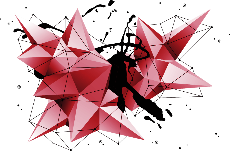 语 言 技 能
其他语言
英语
06
01
此处添加详细文本描述，建议与标题相关并符合整体语言风格。
此处添加详细文本描述，建议与标题相关并符合整体语言风格。
02
05
其他语言
俄语
此处添加详细文本描述，建议与标题相关并符合整体语言风格。
此处添加详细文本描述，建议与标题相关并符合整体语言风格。
03
04
西班牙语
中文
此处添加详细文本描述，建议与标题相关并符合整体语言风格。
此处添加详细文本描述，建议与标题相关并符合整体语言风格。
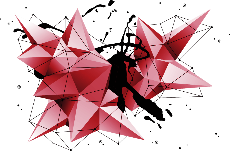 岗 位 经 历
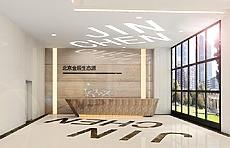 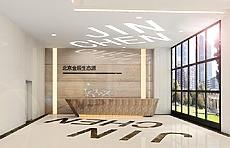 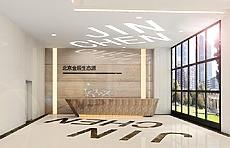 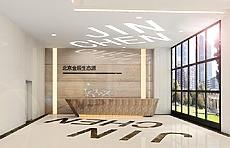 1997
2005
2012
2015
公司名称
公司名称
公司名称
公司名称
点击输入简要的文字介绍，文字内容需概括精炼，不用多余的文字修饰，
点击输入简要的文字介绍，文字内容需概括精炼，不用多余的文字修饰，
点击输入简要的文字介绍，文字内容需概括精炼，不用多余的文字修饰，
点击输入简要的文字介绍，文字内容需概括精炼，不用多余的文字修饰，
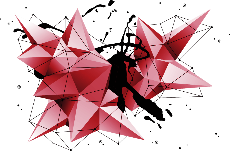 岗 位 经 历
设计主管
点击输入简要的文字介绍，文字内容需概括精炼，
设计师
设计总监
点击输入简要的文字介绍，文字内容需概括精炼，
点击输入简要的文字介绍，文字内容需概括精炼，
设计助理
点击输入简要的文字介绍，文字内容需概括精炼，
2000
2005
2012
2015
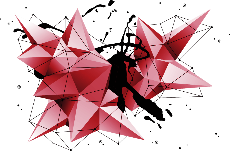 项 目 经 验
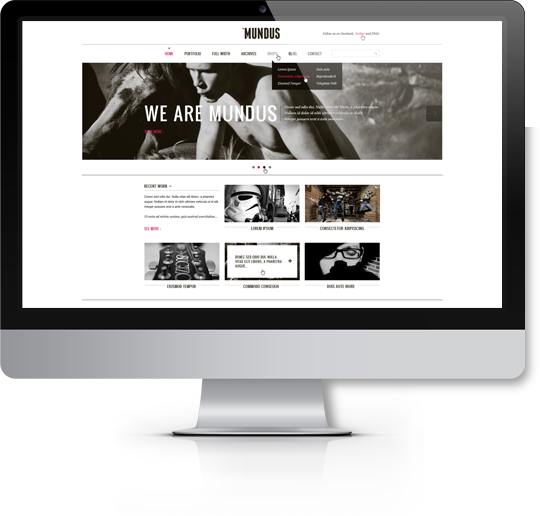 您的内容打在这里，或者通过复制您的文本后，在此框中选择粘贴，并选择只保留文字。在此录入上述图表的综合描述说明，在此录入上述图表的综合描述说明，在此录入上述图表的综合描述说明，在此录入上述图表的综合描述说明。您的
项目经验
您的内容打在这里，或者通过复制您的文本后，在此框中选择粘贴，并选择只保留文字。您的内容打在这里，或者通过复制您的文本后，在此框中选择粘贴，并选择只保通过复制通过复制通过复制留文字。您的内容打通过复制通过复制在这里，或者通过复制您的文本后，在此框中选择粘贴，并选择只保留文字。
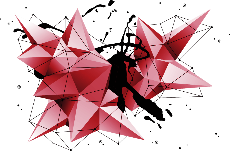 重 要 项 目 展 示
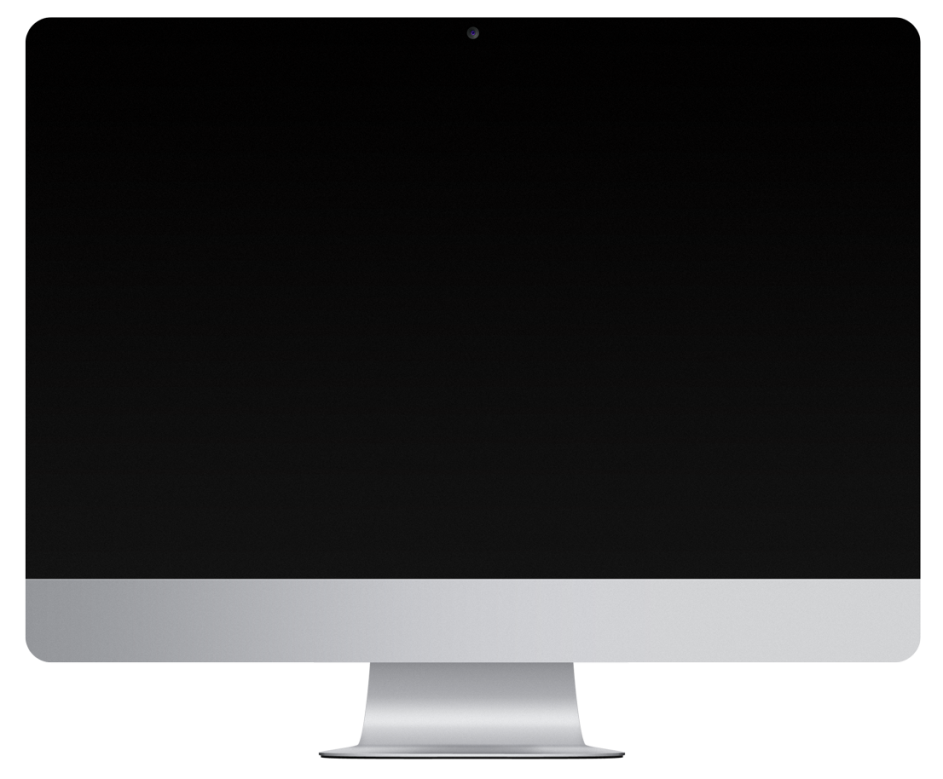 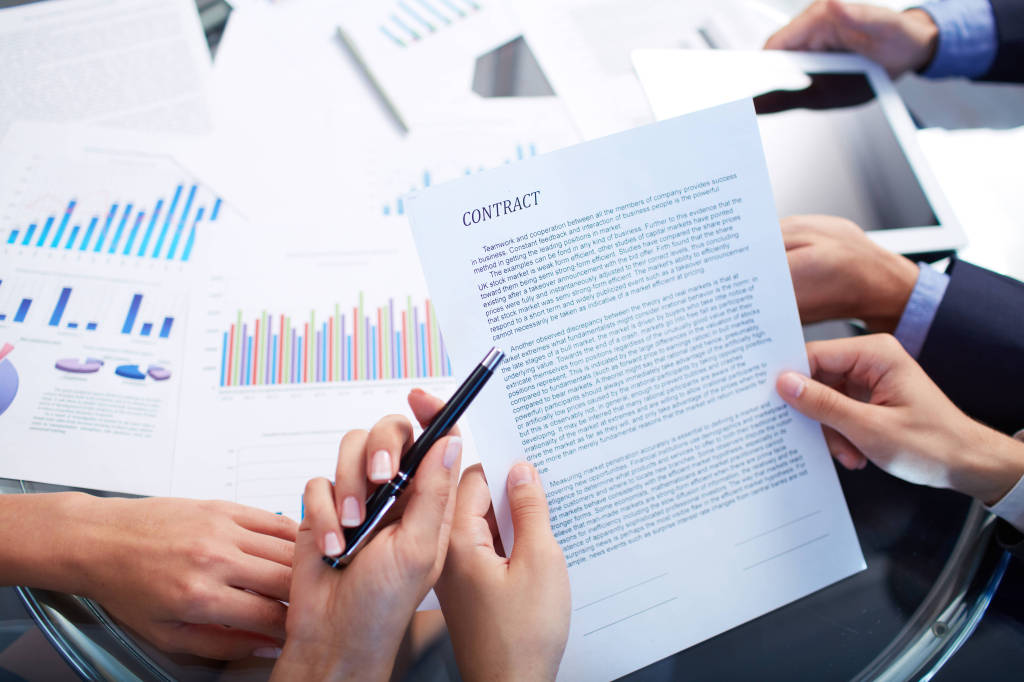 具体项目之一
此处添加详细文本描述，建议与标题相关并符合整体语言风格，语言描述尽量简洁生动。
具体项目之二
此处添加详细文本描述，建议与标题相关并符合整体语言风格，语言描述尽量简洁生动。
具体项目之三
此处添加详细文本描述，建议与标题相关并符合整体语言风格，语言描述尽量简洁生动。
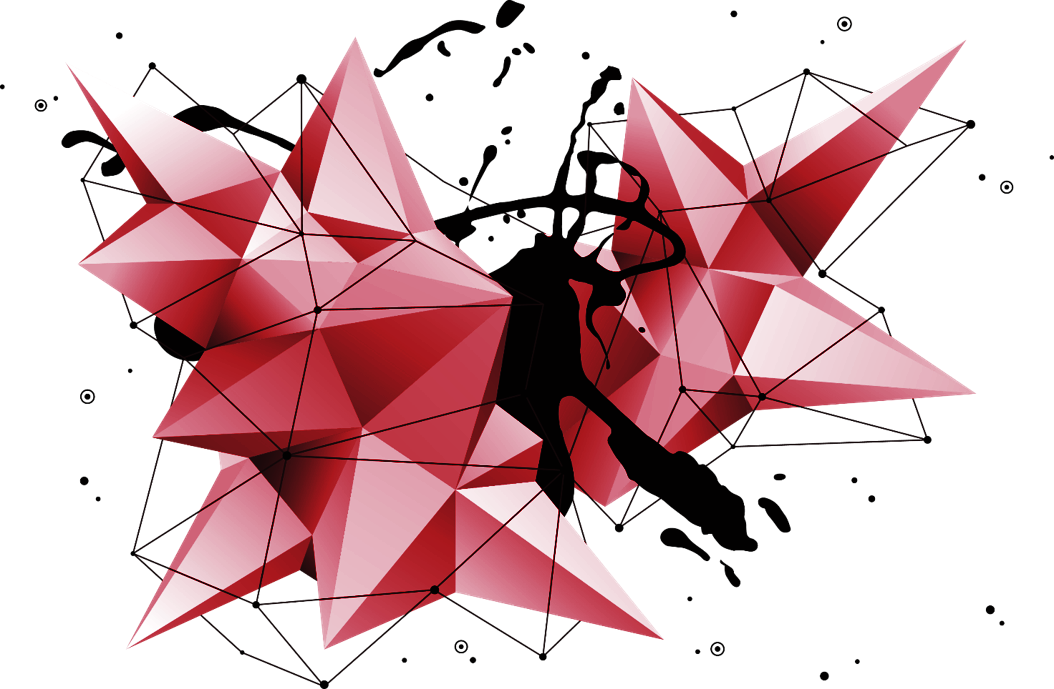 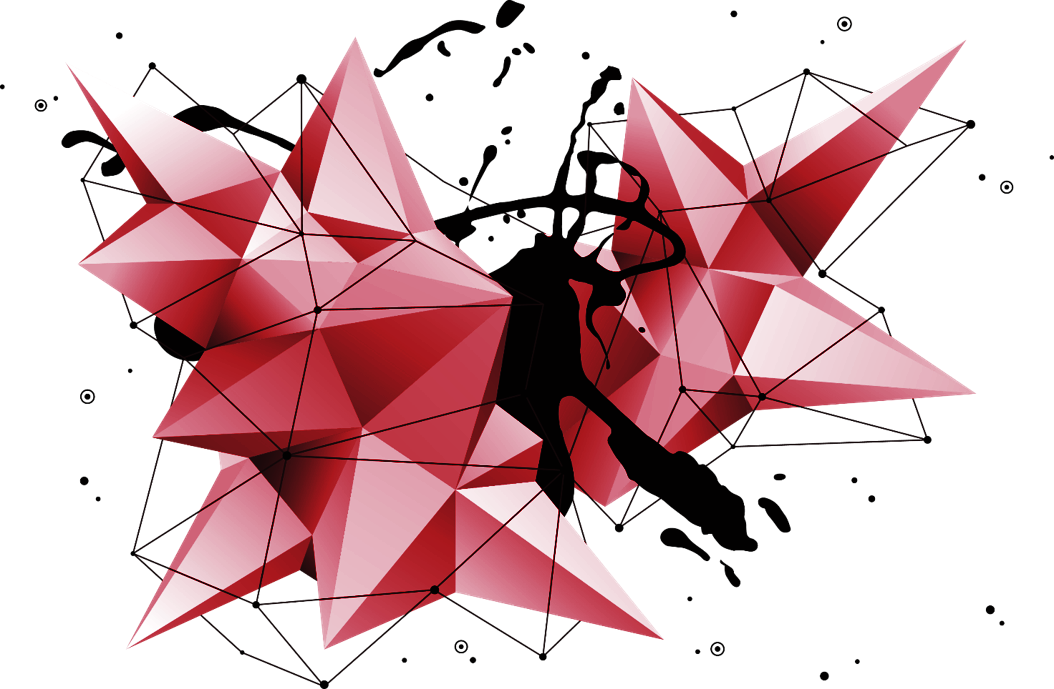 所获荣誉
思想成长情况
工 作 成 效
工作成效
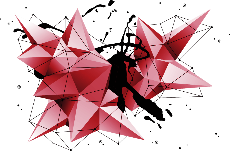 所 获 荣 誉
在此录入上述图表的综合说明，在此录入上述图表的综合描述说明。
在此录入上述图表的综合说明，在此录入上述图表的综合描述说明。
在此录入上述图表的综合说明，在此录入上述图表的综合描述说明。
01
02
03
04
05
OPTION
OPTION
OPTION
OPTION
OPTION
在此录入上述图表的综合说明，在此录入上述图表的综合描述说明。
在此录入上述图表的综合说明，在此录入上述图表的综合描述说明。
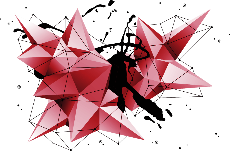 思 想 成 长 情 况
工作质量
请在这里输入您的主要叙述内容
请在这里输入您的主要叙述内容
工作热诚
请在这里输入您的主要叙述内容
请在这里输入您的主要叙述内容
02
03
工作效率
请在这里输入您的主要叙述内容
请在这里输入您的主要叙述内容
时间管理
请在这里输入您的主要叙述内容
请在这里输入您的主要叙述内容
04
01
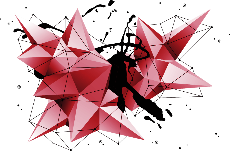 思 想 成 长 情 况
具体工作名称六
具体工作名称一
具体工作名称三
具体工作名称三
具体工作名称二
具体工作名称四
02
04
05
06
01
03
此处添加详细文本描述，建议与标题相关并符合整体语言风格，语言描述尽量简洁生动。尽量将每页幻灯片的字数控制在 200字以内。
此处添加详细文本描述，建议与标题相关并符合整体语言风格，语言描述尽量简洁生动。尽量将每页幻灯片的字数控制在 200字以内。
此处添加详细文本描述，建议与标题相关并符合整体语言风格，语言描述尽量简洁生动。尽量将每页幻灯片的字数控制在 200字以内。
此处添加详细文本描述，建议与标题相关并符合整体语言风格，语言描述尽量简洁生动。尽量将每页幻灯片的字数控制在 200字以内。
此处添加详细文本描述，建议与标题相关并符合整体语言风格，语言描述尽量简洁生动。尽量将每页幻灯片的字数控制在 200字以内。
此处添加详细文本描述，建议与标题相关并符合整体语言风格，语言描述尽量简洁生动。尽量将每页幻灯片的字数控制在 200字以内。
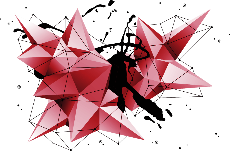 思 想 成 长 情 况
执 行 力
工 作 质 量
工 作 责 任 心
PRESENT
PRESENT
PRESENT
PRESENT
OF THIS SCHEME, WE THANK YOU FOR YOUR READING, THE PROPOSAL
OF THIS SCHEME, WE THANK YOU FOR YOUR READING, THE PROPOSAL
OF THIS SCHEME, WE THANK YOU FOR YOUR READING, THE PROPOSAL
OF THIS SCHEME, WE THANK YOU FOR YOUR READING, THE PROPOSAL
自 身 水 平
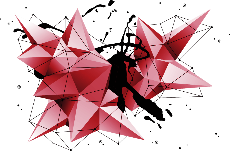 工 作 成 效
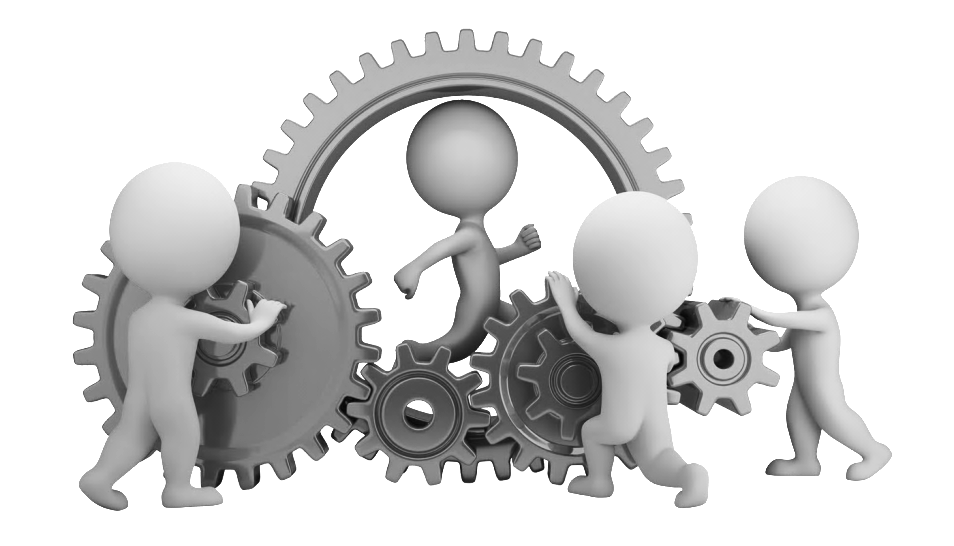 工作思路
之一
工作思路
之二
工作思路
之三
工作思路
之四
单击此处添加标题
在此录入上述图表的综合说明，在此录入上述图表的综合描述说明。在此录入上述图表的综合说明，在此录入上述图表的综合描述说明。
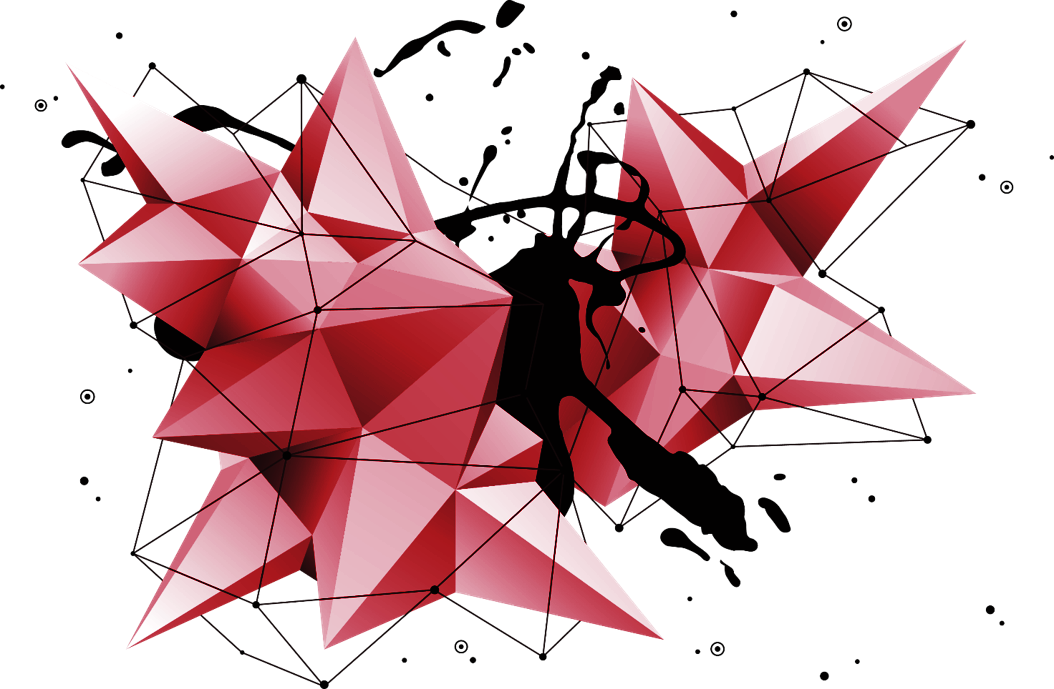 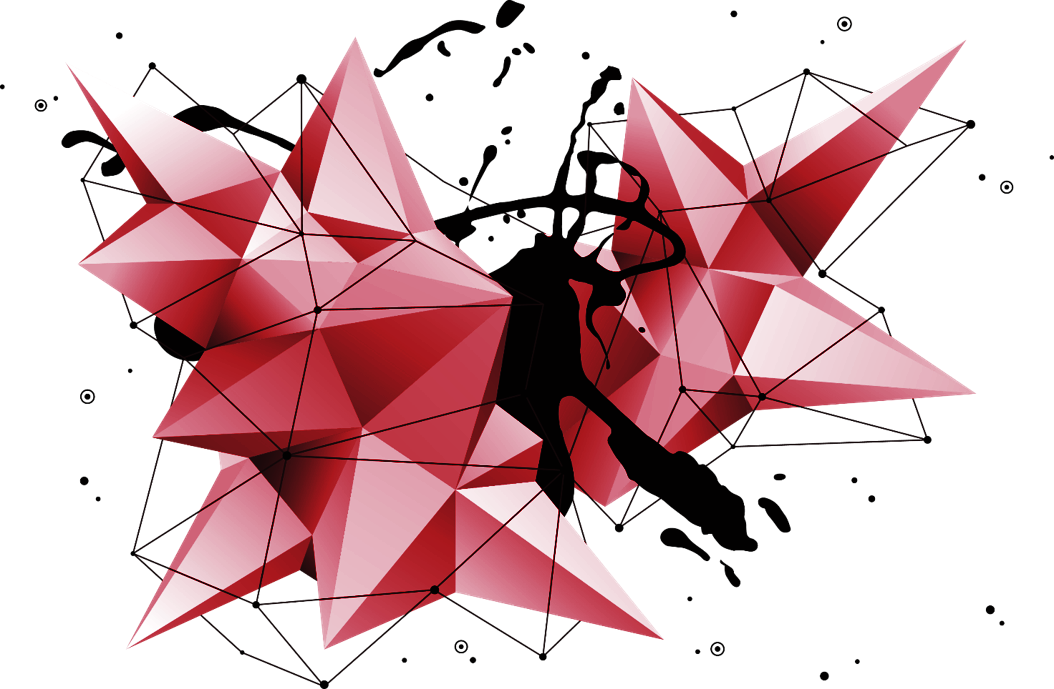 五大履职优势
自我评价
履 职 能 力
备用标题
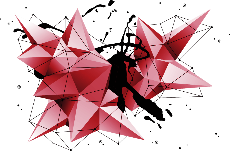 五 大 履 职 优 势
五大
优势
制度执行力
制度执行力说明
时间管理能力
其他执行力说明
应急执行力
应急执行力说明
工作执行力
工作执行力说明
战略执行力
战略执行力说明
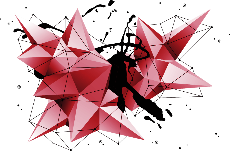 自 我 评 价
缺点
优点
您的内容打在这里，或者通过复制您的文本后，在此框中选择粘贴，并选择只保留文字。
您的内容打在这里，或者通过复制您的文本后，在此框中选择粘贴，并选择只保留文字。
自我评价
优点
缺点
您的内容打在这里，或者通过复制您的文本后，在此框中选择粘贴，并选择只保留
您的内容打在这里，或者通过复制您的文本后，在此框中选择粘贴，并选择只保留文字。
优点
缺点
您的内容打在这里，或者通过复制您的文本后，在此框中选择粘贴，并选择只保留文字。
您的内容打在这里，或者通过复制您的文本后，在此框中选择粘贴，并选择只保留文字。
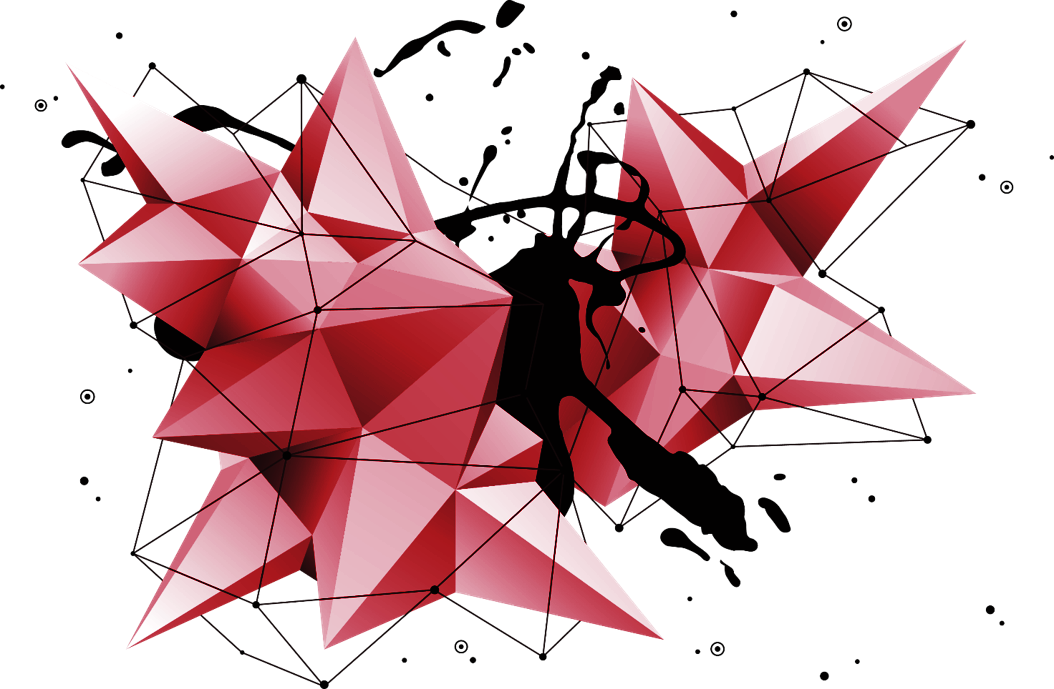 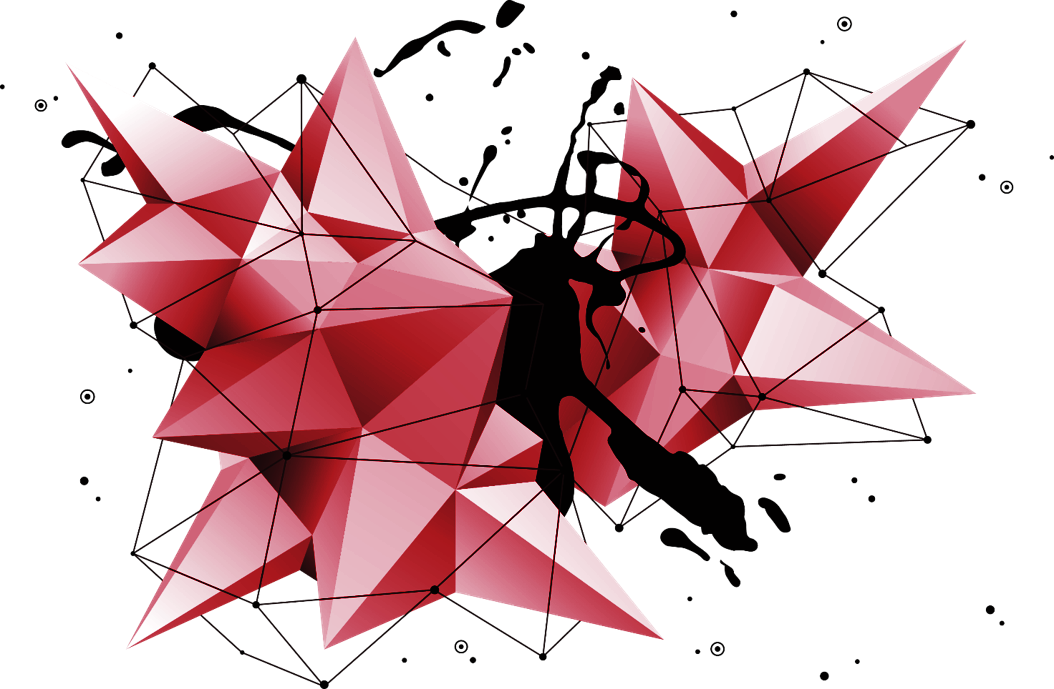 指导思想
工作规划
工 作 规 划
完成步骤
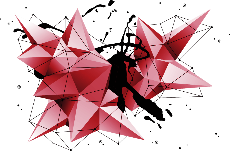 指 导 思 想
此处添加详细文本描述，建议与标题相关并符合整体语言风格。
此处添加详细文本描述，建议与标题相关并符合整体语言风格。
超越目标
完成目标
确定目标
加强技能
此处添加详细文本描述，建议与标题相关并符合整体语言风格。
此处添加详细文本描述，建议与标题相关并符合整体语言风格。
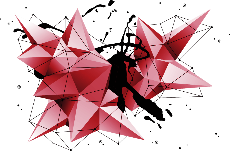 工 作 规 划
岗位
行动
3
1
在这里输入你的内容，或者通过复制粘贴你的文本。
在这里输入你的内容，或者通过复制粘贴你的文本。
态度
成效
2
4
在这里输入你的内容，或者通过复制粘贴你的文本。
在这里输入你的内容，或者通过复制粘贴你的文本。
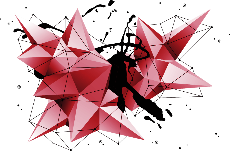 完 成 步 骤
单击此处输入标题
请在这里输入您的主要叙述内容
请在这里输入您的主要叙述内容
单击此处输入标题
请在这里输入您的主要叙述内容
请在这里输入您的主要叙述内容
规划一
规划四
单击此处输入标题
请在这里输入您的主要叙述内容
请在这里输入您的主要叙述内容
单击此处输入标题
请在这里输入您的主要叙述内容
请在这里输入您的主要叙述内容
规划二
规划三
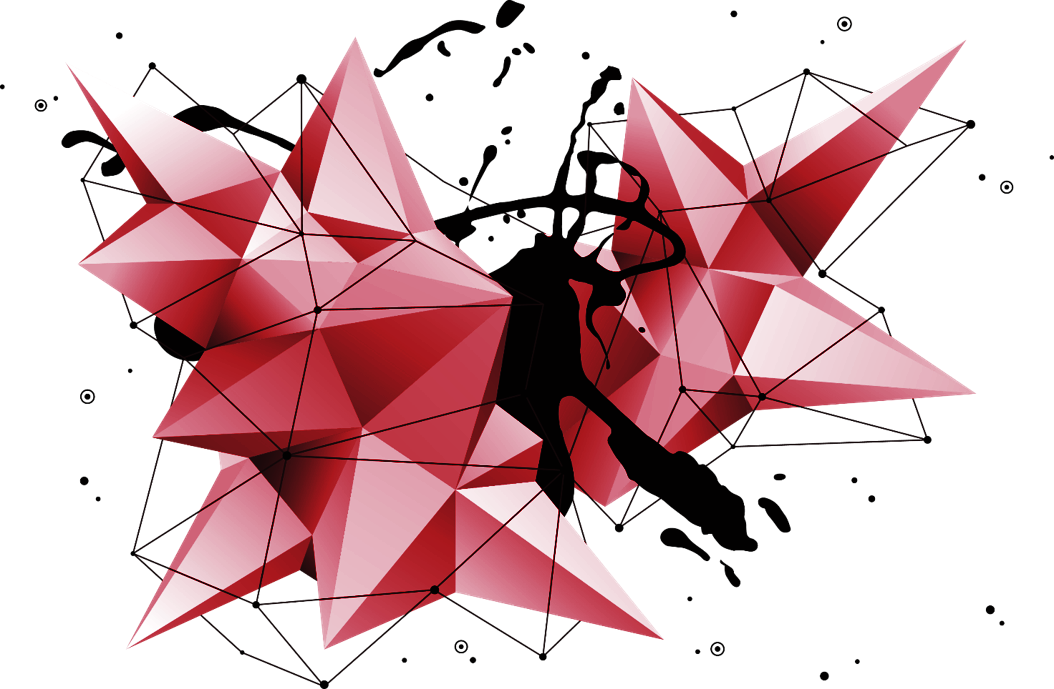 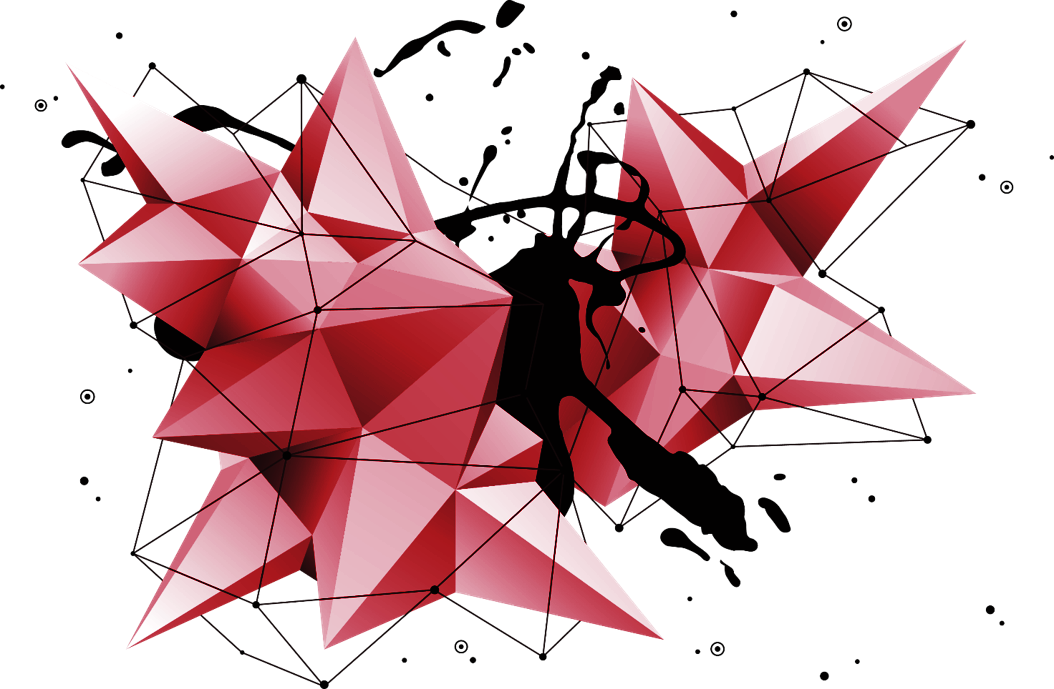 感谢您查看我的简历